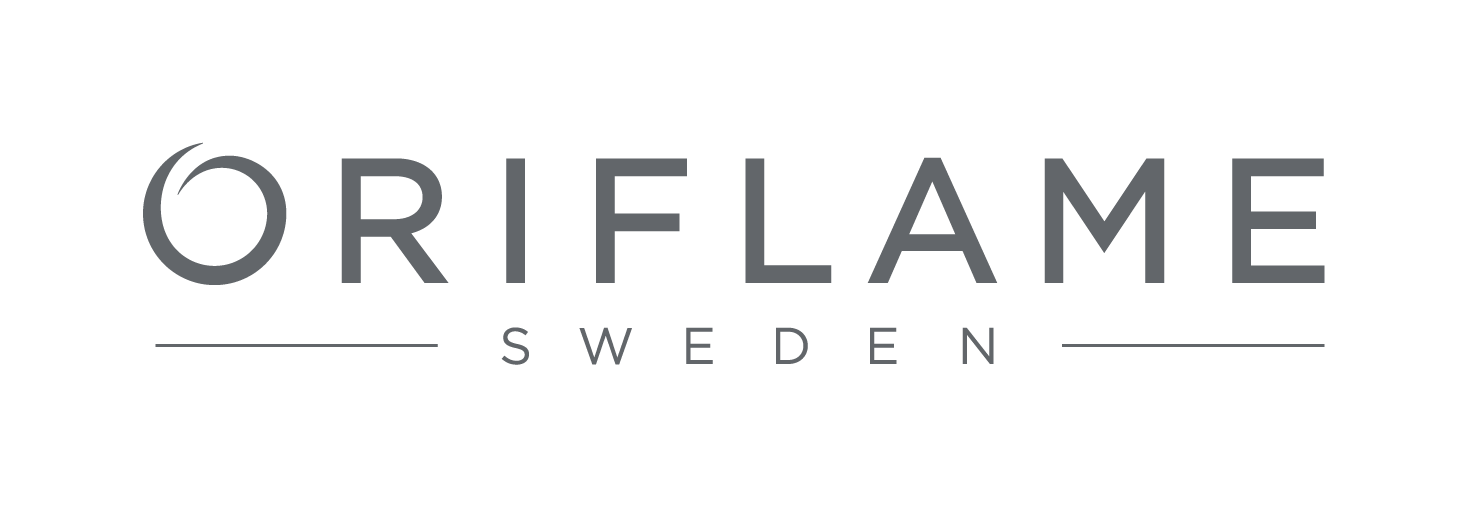 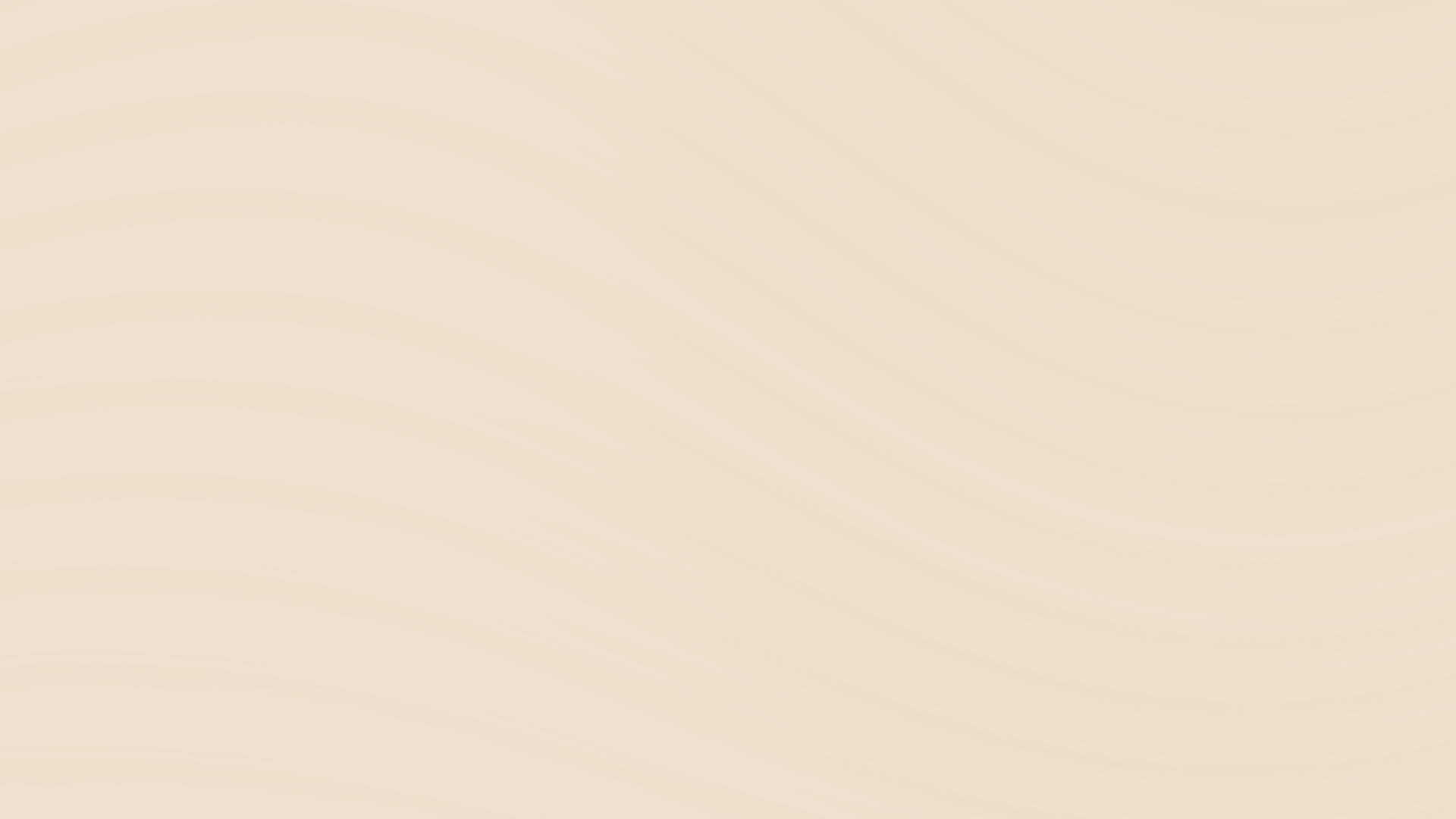 АКЦИЯ АКТИВАЦИИ
«СЕЙЧАС — САМОЕ  ВРЕМЯ»
каталог №13
(с 12 сентября по 2 октября 2021 г. включительно)
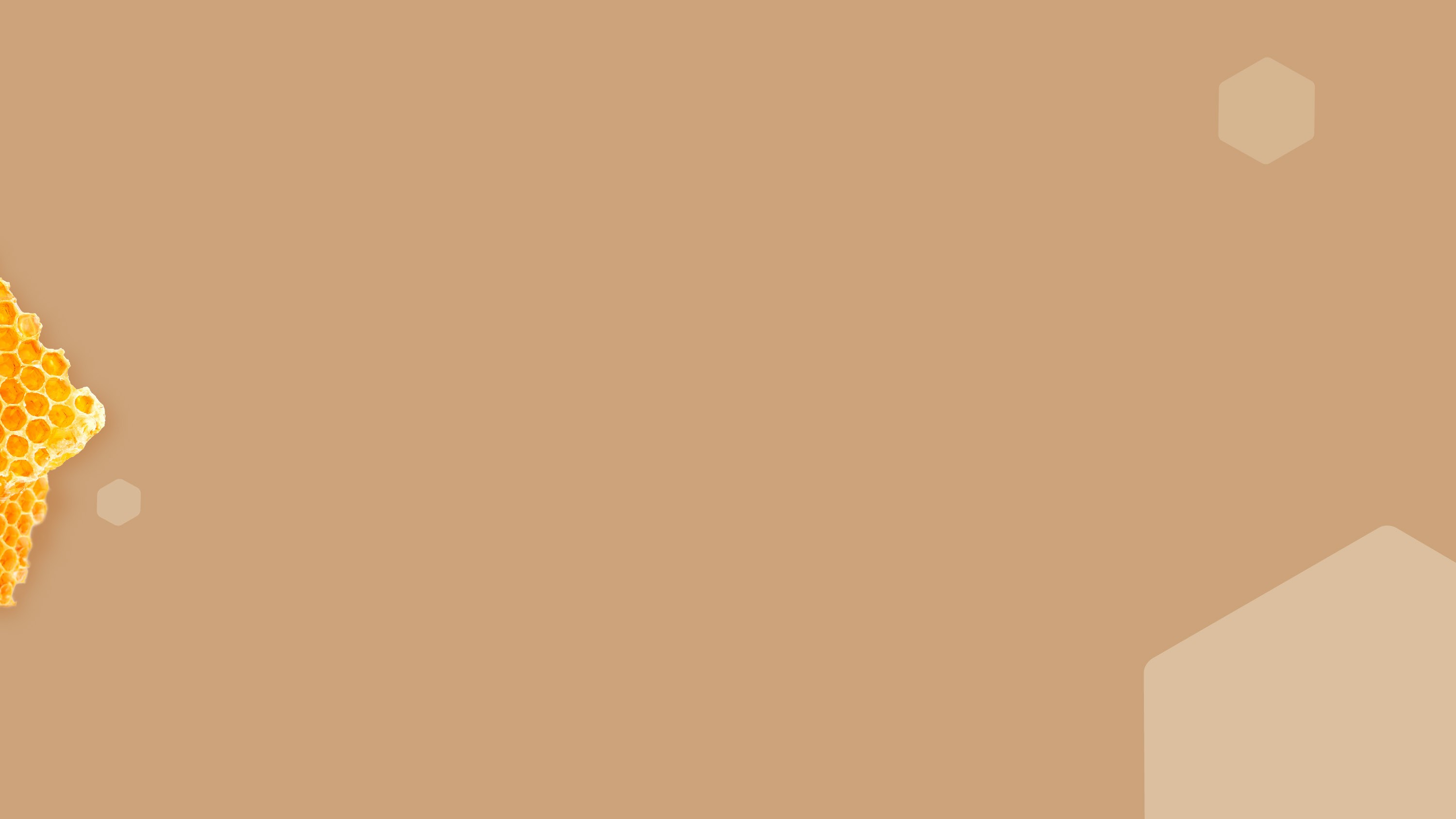 Хочешь увеличить продажи
и подготовить команду к яркой  осени?

Сейчас самое время рекрутировать  Новичков и работать со всеми партнерами своей команды!
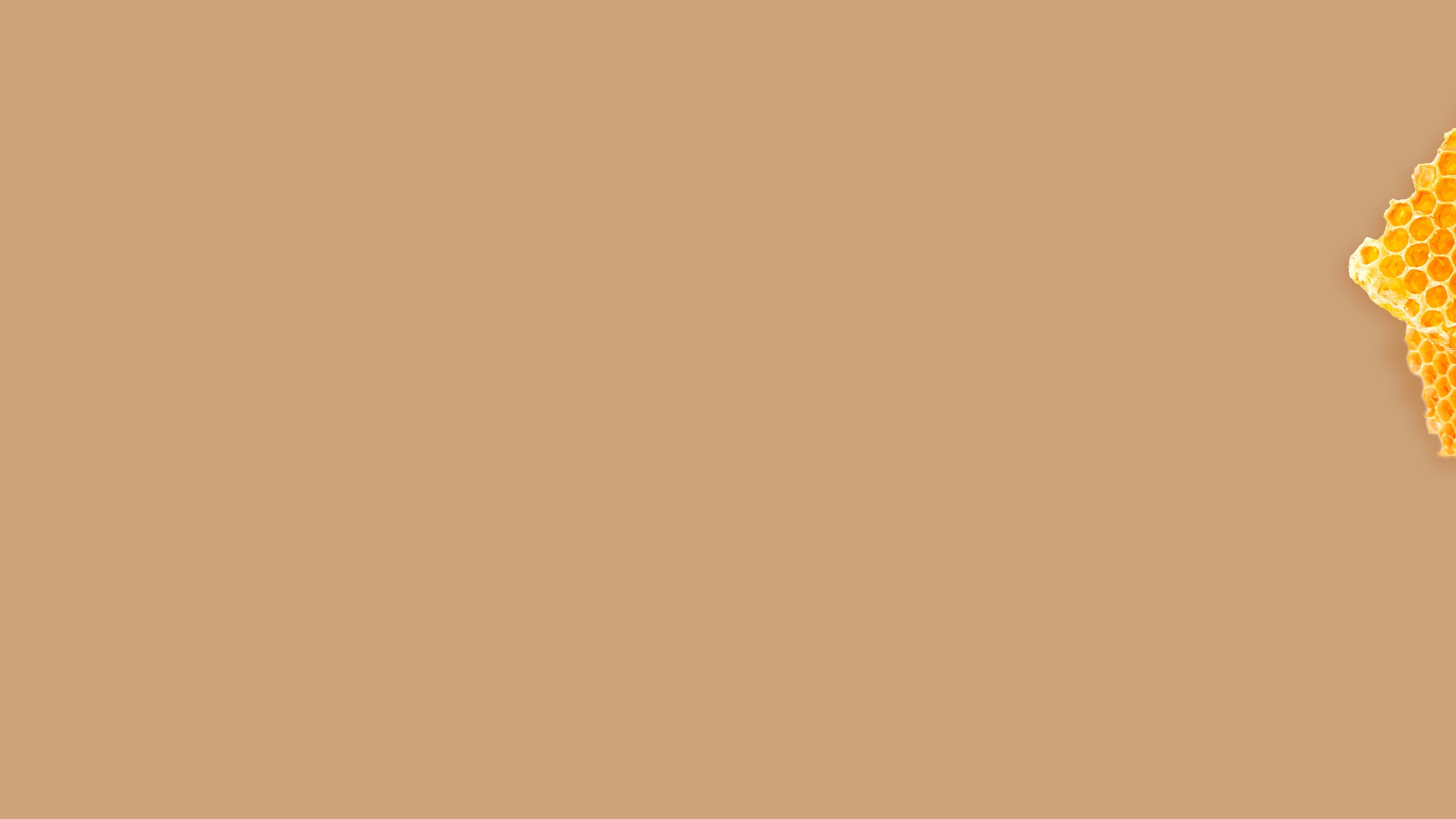 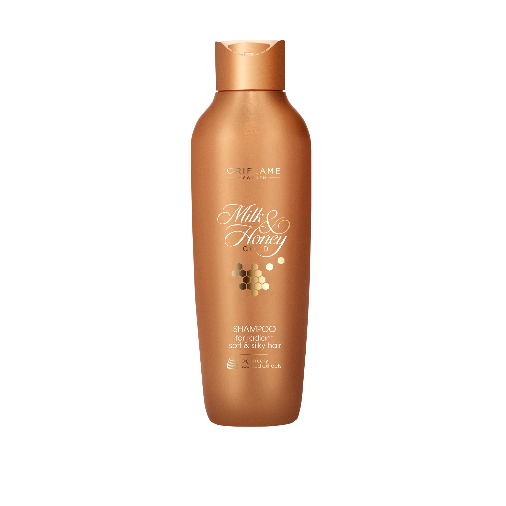 Условия для Новичков (с датой  регистрации в каталоге №13 или ранее)
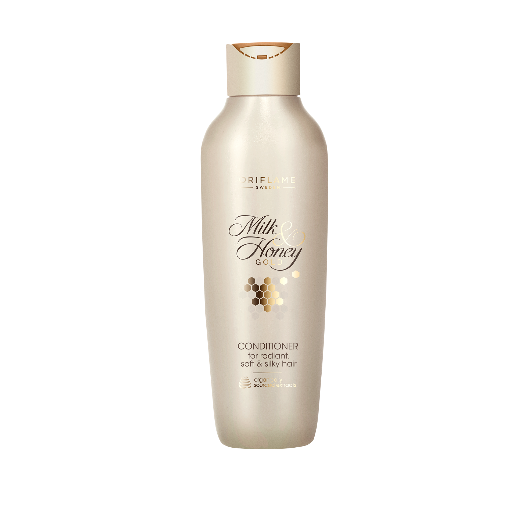 1. ОФОРМИ
3. РАЗМЕСТИ
Единовременный заказ от 35ББ в течение каталога №13 и в подарок Набор Milk&Honey Gold
подписку на использование всех  преимуществ Oriflame! 
Размести любой  ББ-заказ получи  супер предложение – заплати всего  3BYN за годовую подписку.
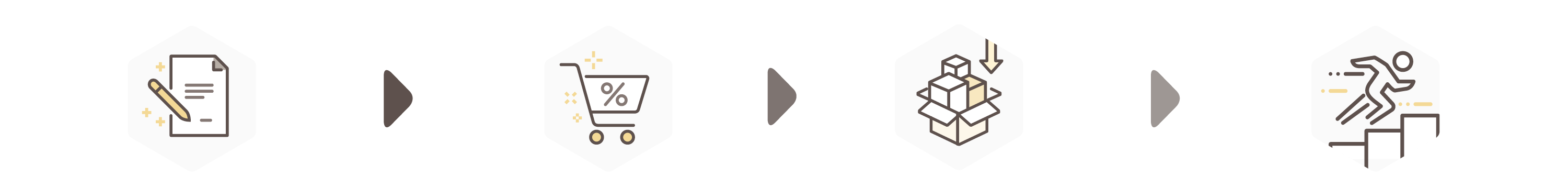 3. УЧАСТВУЙ
в уникальной Стартовой Программе  и получай доступ к спецпредложениям.
2. ПОЛУЧИ
скидку 20% сразу на весь ассортимент бренда  Oriflame – более 1 000 наименований –
уже с первым заказом.
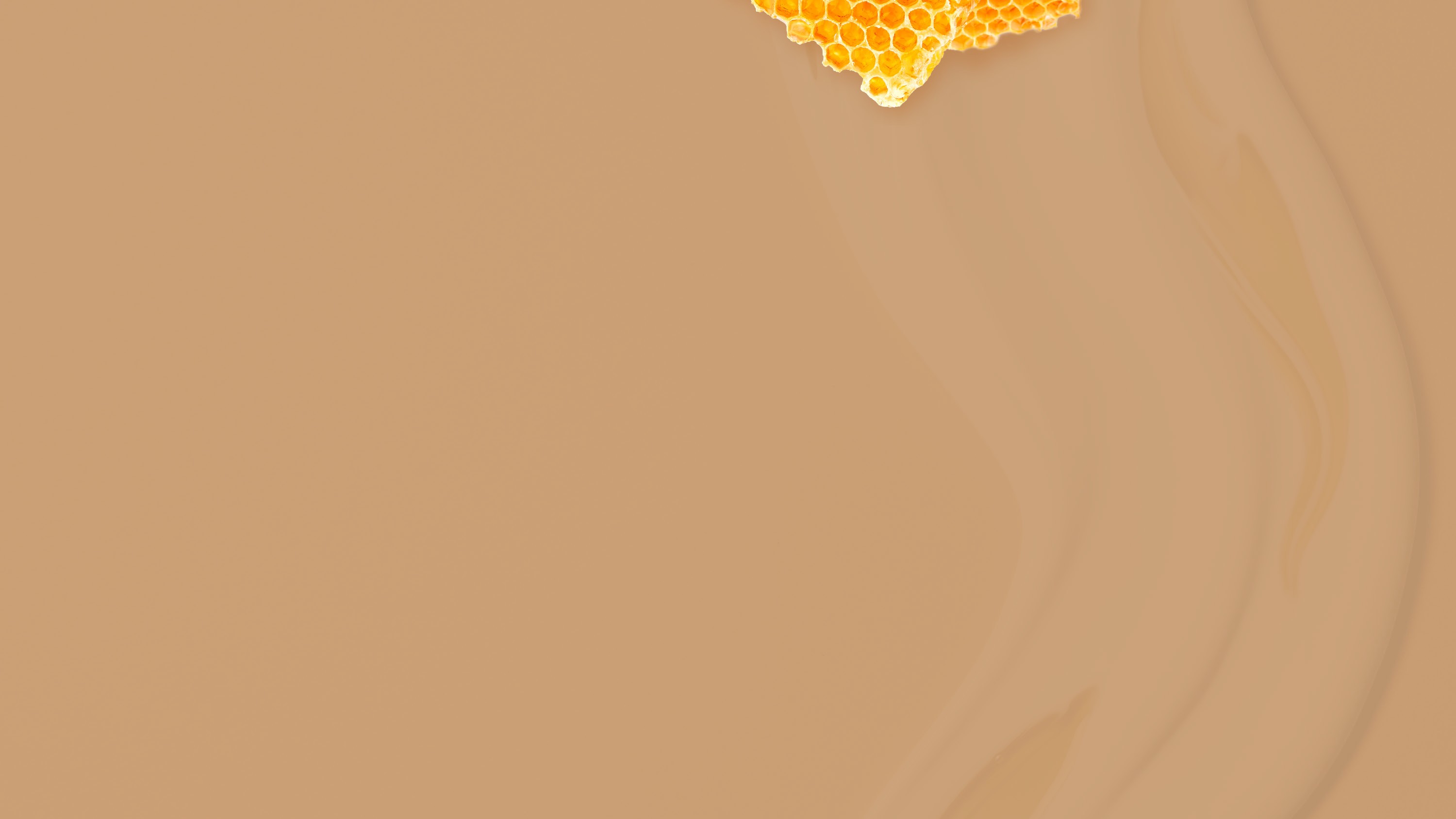 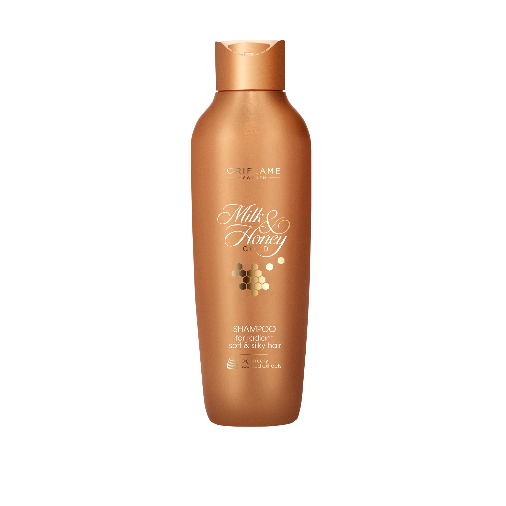 Условия для Неактивных Партнёров  (последний заказ в каталоге №9 и ранее)
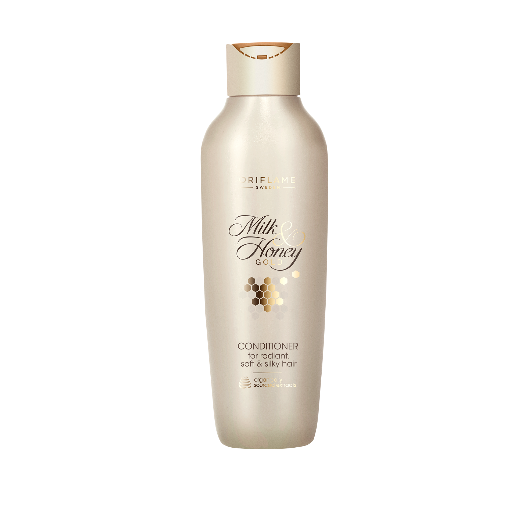 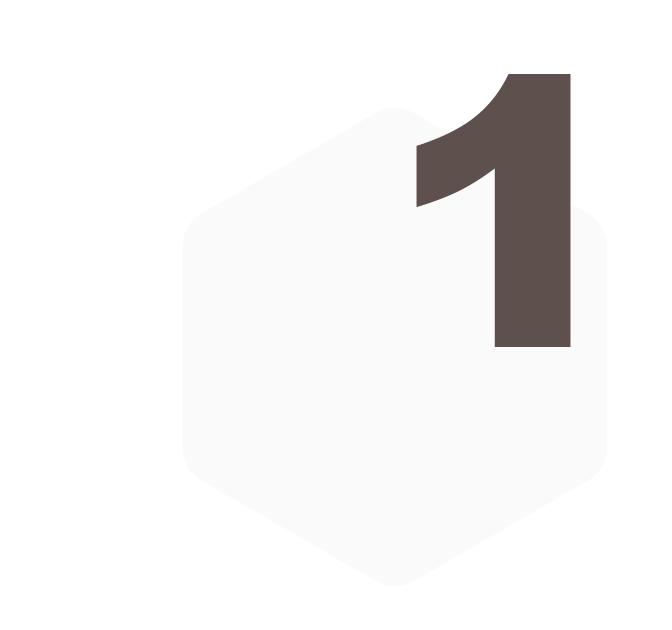 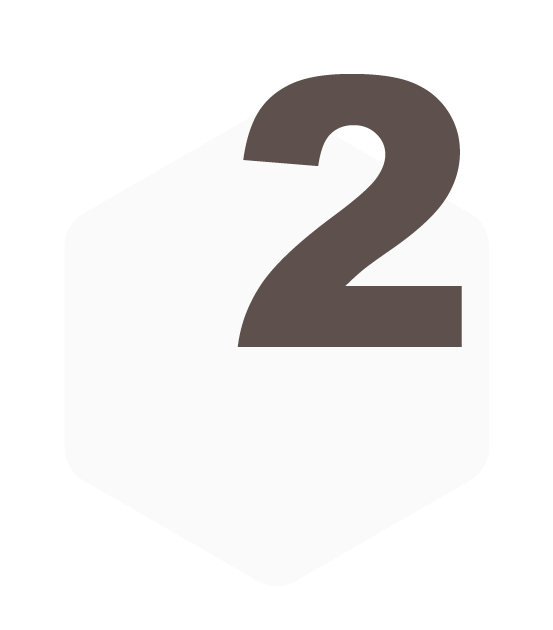 единовременный заказ  на 35 ББ и более
Получи  в подарок Набор Milk&Honey Gold  в этом же заказе!
в период действия каталога
№13 и получи подарок!
РАЗМЕСТИ
ПОЛУЧИ
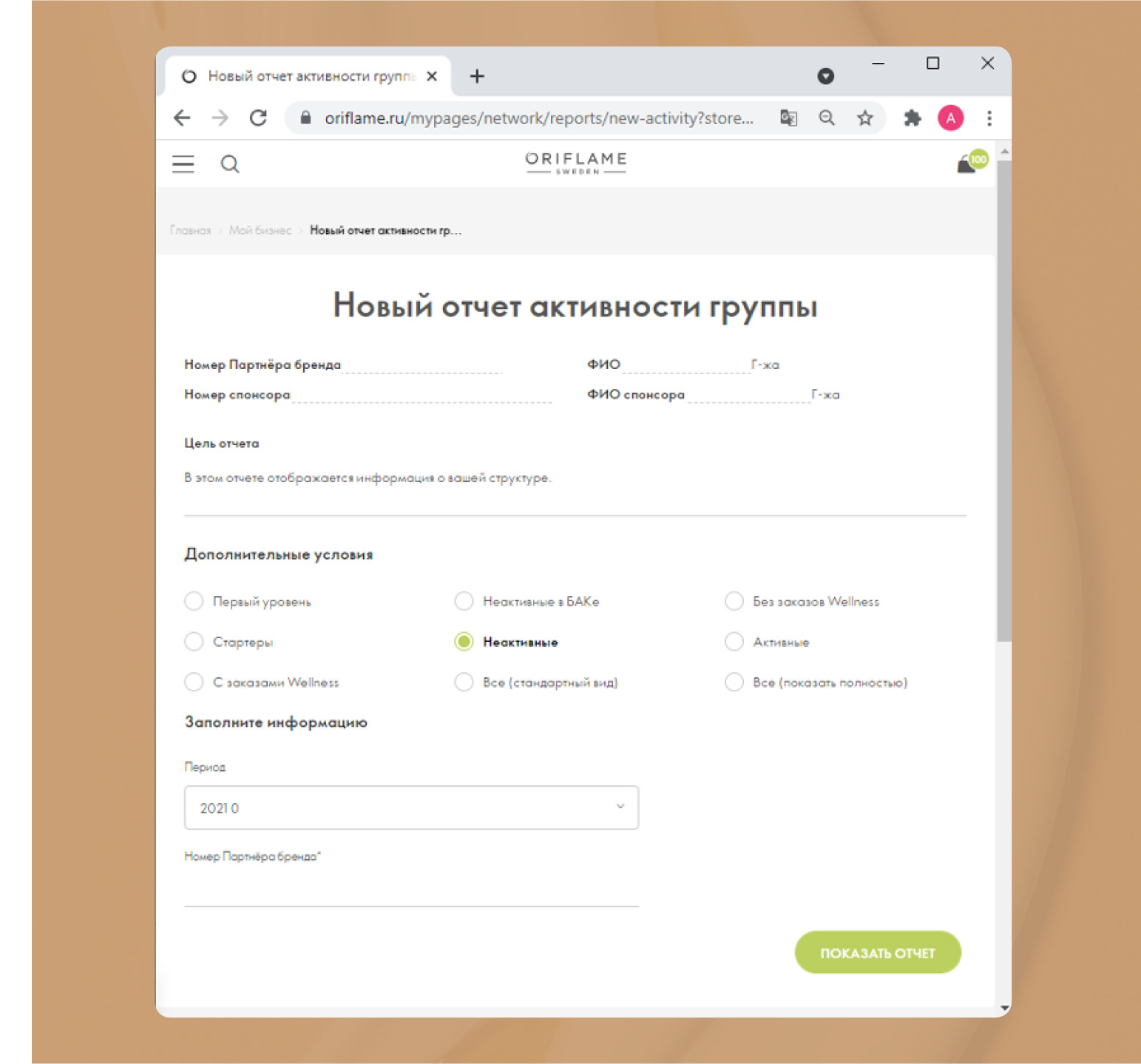 Как найти Неактивных  Партнёров?
Открой «Новый отчёт активности группы».

Выбери дополнительное условие
«Неактивные».

Отсортируй контакты: тебе нужны те,  кто неактивен на протяжении четырёх  каталогов и более.

Позвони этим Партнёрам и расскажи  про акцию.
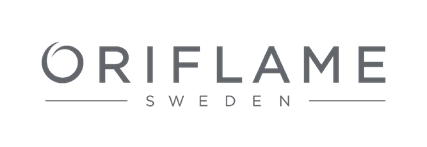 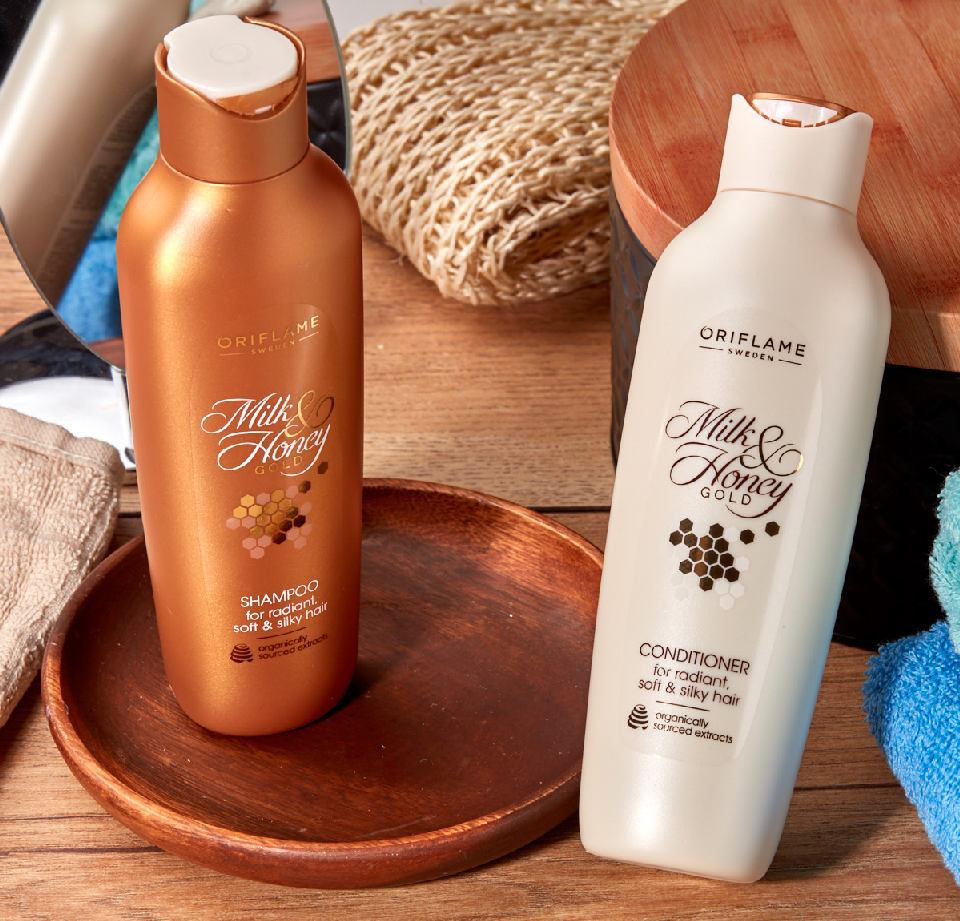 Набор Milk&Honey Gold подарит  волосам легендарный  молочно-медовый аромат!
Приобрети  за 30 руб.
ПОЛУЧИ  В ПОДАРОК
за участие  в акции!
Шампунь бережно очищает и интенсивно  питает волосы:
содержит кремовую формулу с органическими  экстрактами молока и мёда.


Кондиционер дарит локонам ещё больше  питания и увлажнения:
улучшенная формула с органическими  экстрактами молока и мёда обеспечивает уход;
делает волосы мягкими и шелковистыми;
облегчает расчёсывание.
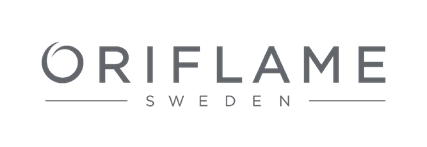 Условия для Менеджеров 12% и выше и Директоров всех уровней (по итогам каталога №12):
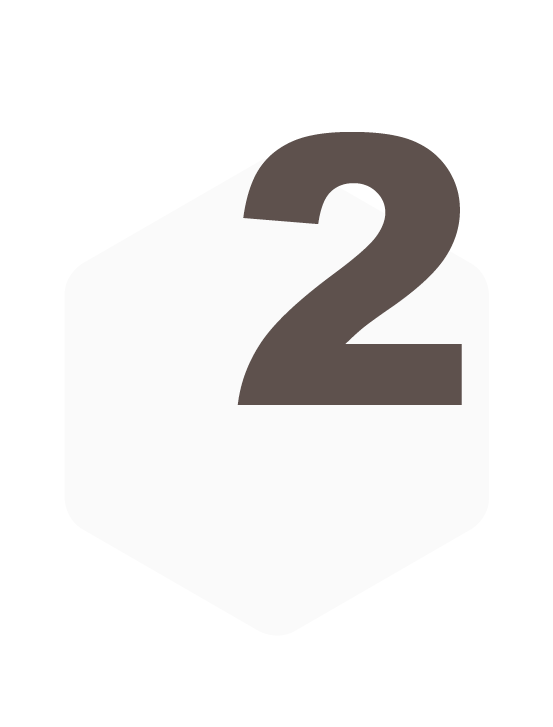 Получи БОНУС – дополнительные 50% к твоей Объемной Скидке за каталог 13!
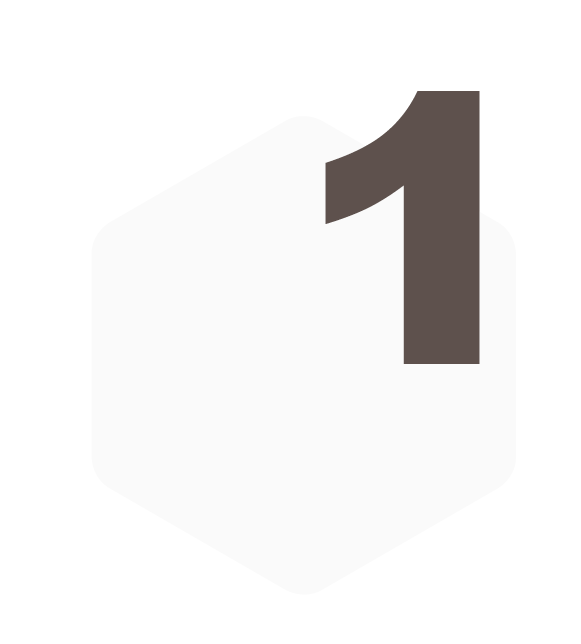 Выполни индивидуальную  задачу в Персональной  Группе.
От тебя зависит, какой бонус  ты получишь!
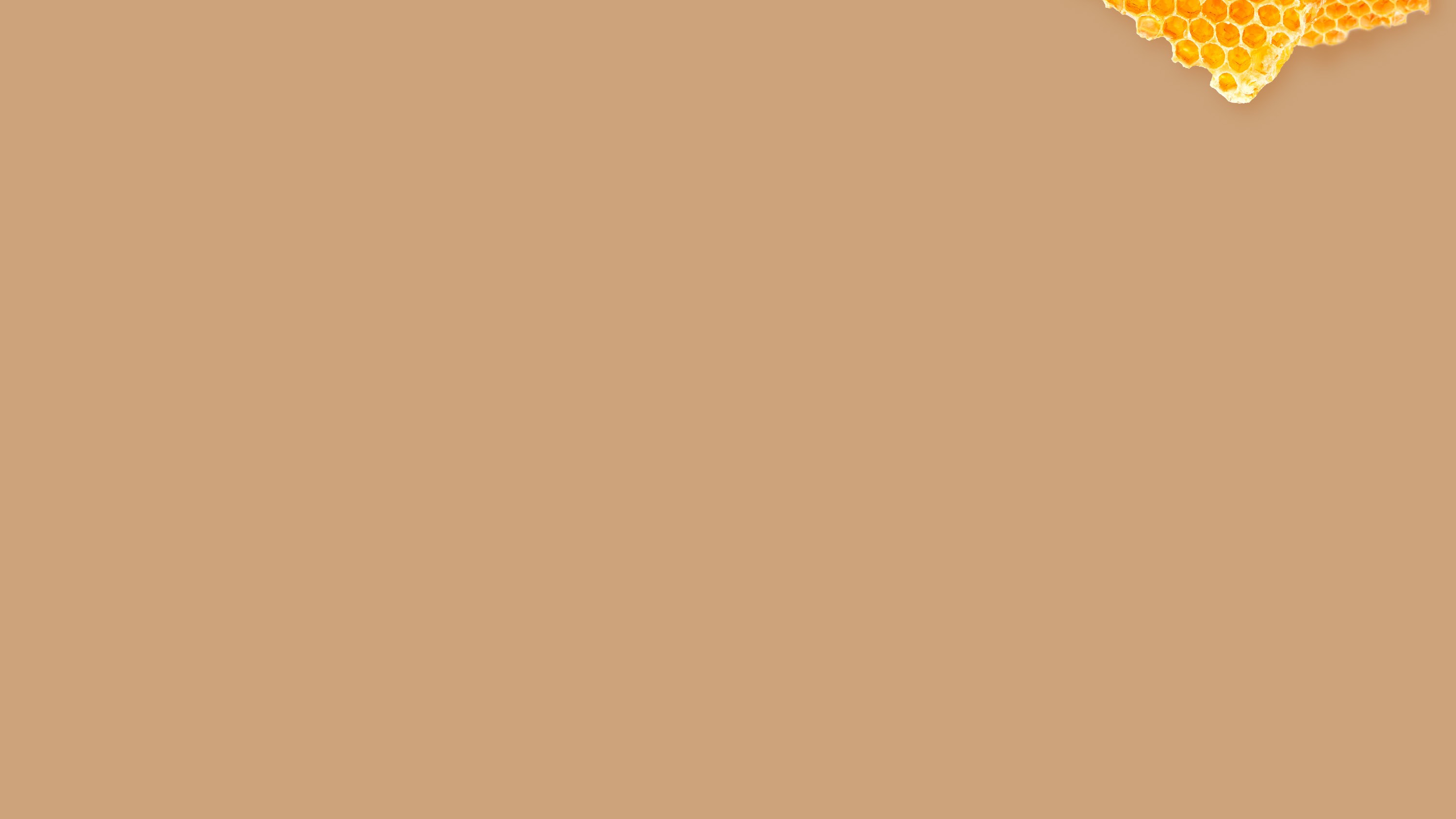 Условия для Менеджеров 12% и выше и Директоров всех уровней (по итогам каталога №12):
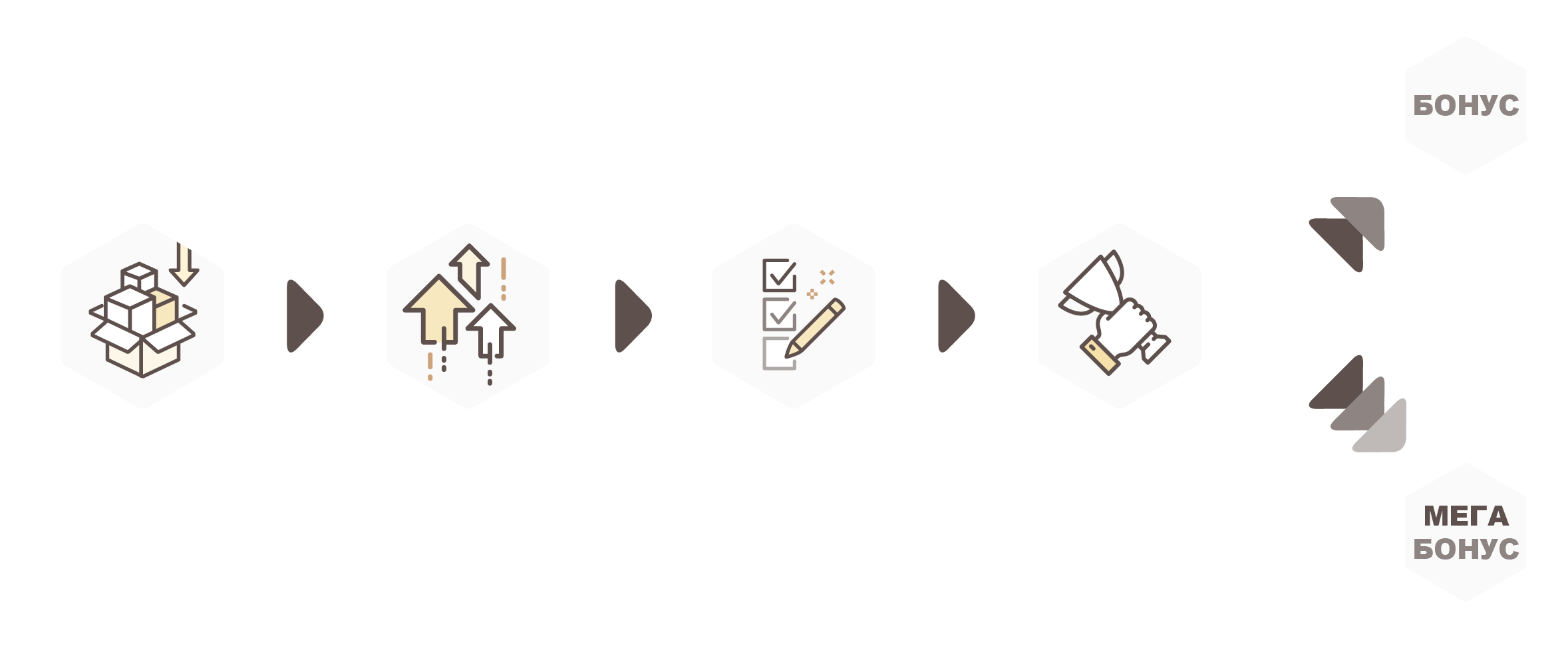 1. РАЗМЕСТИ  Личные суммарные заказы  от 150 ББ в каталоге №13.
3. ВЫПОЛНИ
15% рекрутинга и 70% активности в твоей ПГ
4. ПОЛУЧИ БОНУС
2. ПОКАЖИ в К13
%-уровень не ниже твоего уровня  в каталоге №12 с обязательным
отрывом от нижестоящего Партнёра.
Дополнительные 50% к твоей Объемной Скидке!
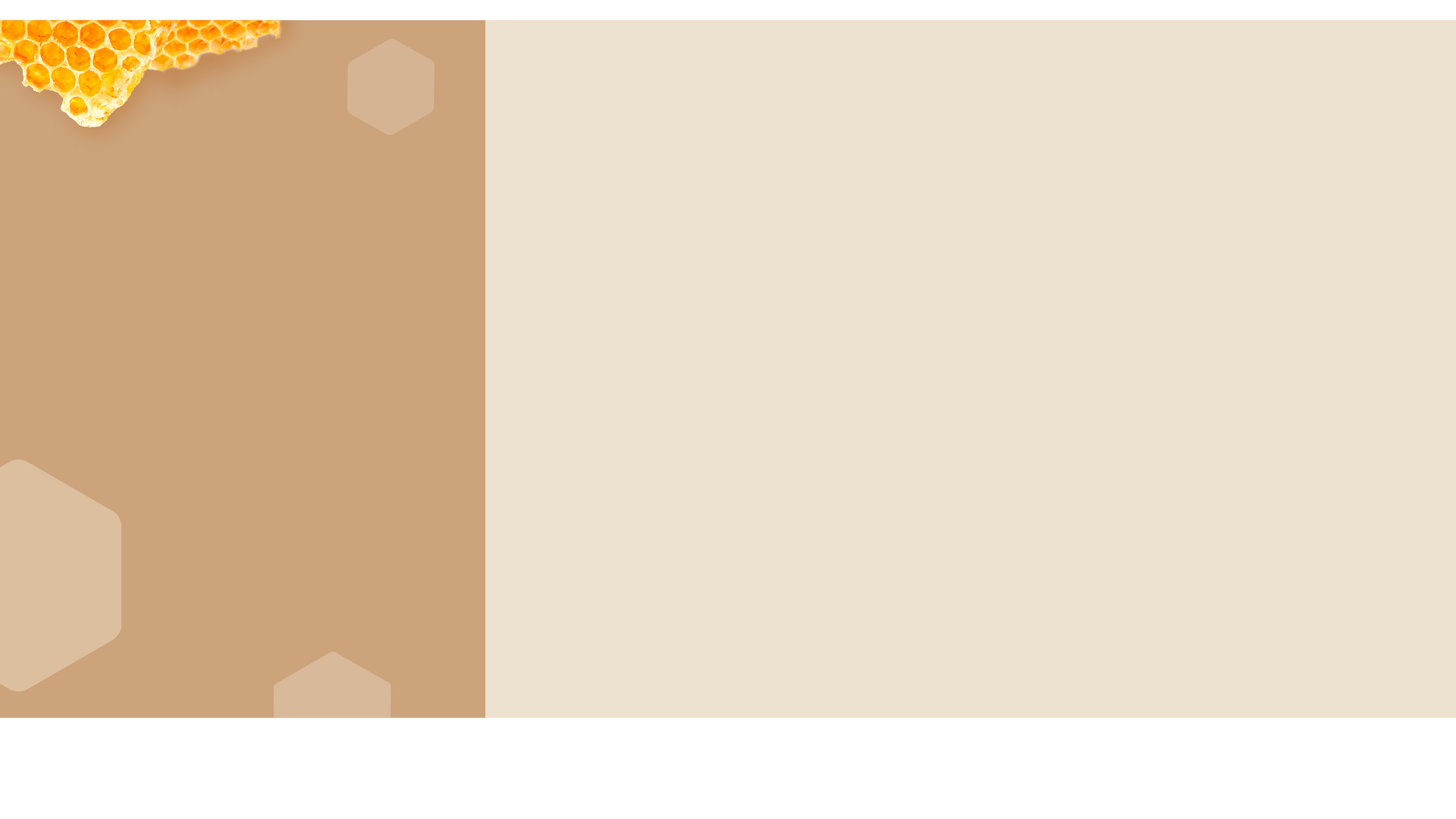 Рекруты
любые новички без первого заказа
АКЦИЯ  АКТИВАЦИИ
Менеджеры  12% и выше  с отрывом
(по итогам  каталога №12)
Активные
все партнеры вашей команды
отличный инструмент  для тебя!
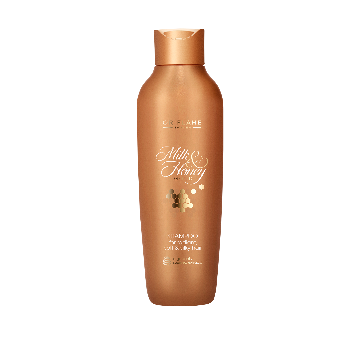 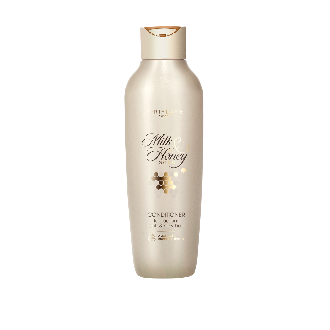 Реактивиро­  ванные
последний заказ
в каталоге №9 и ранее
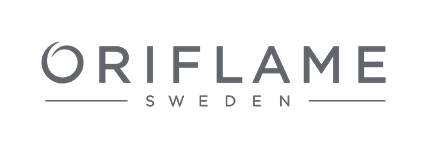 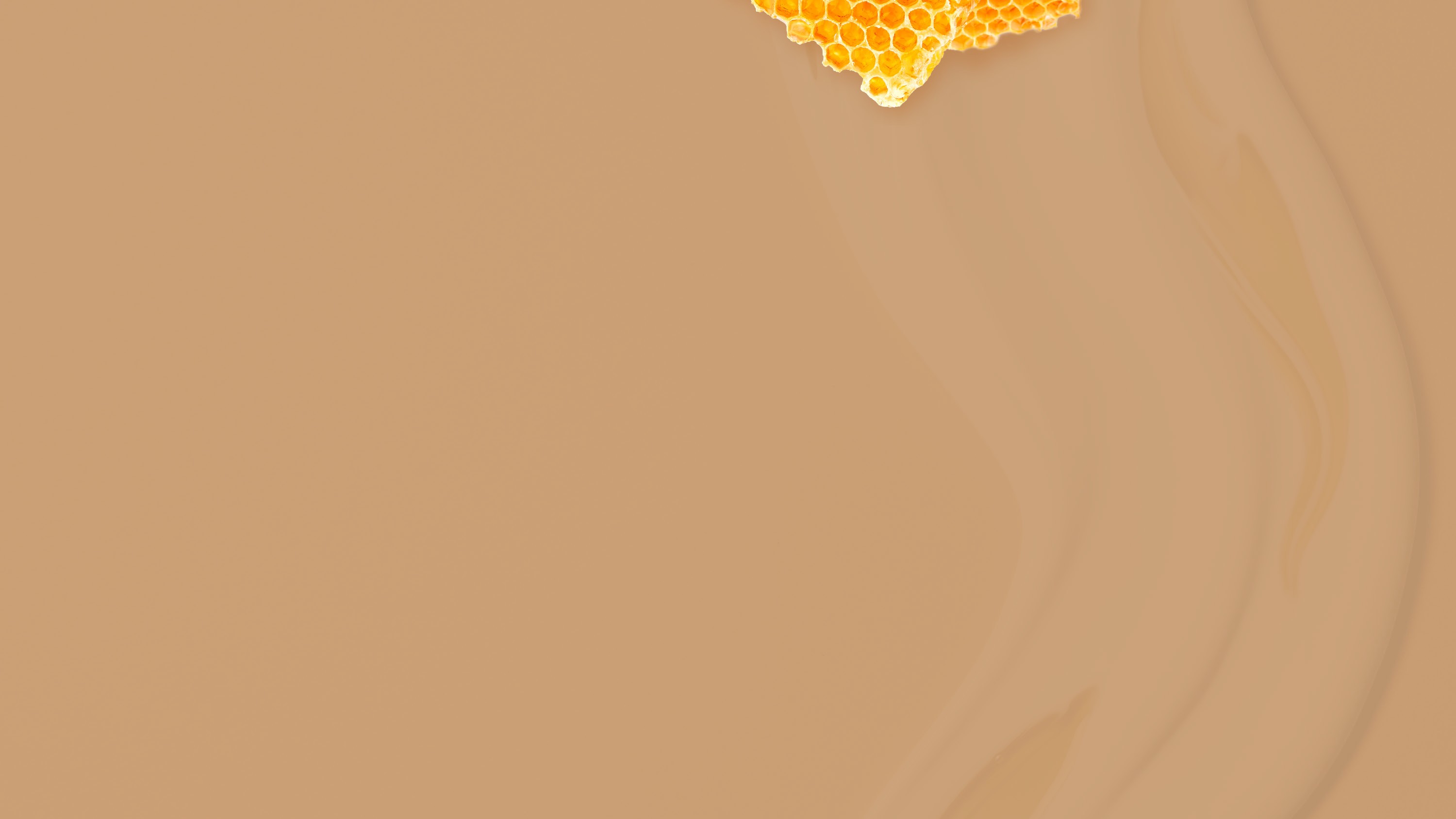 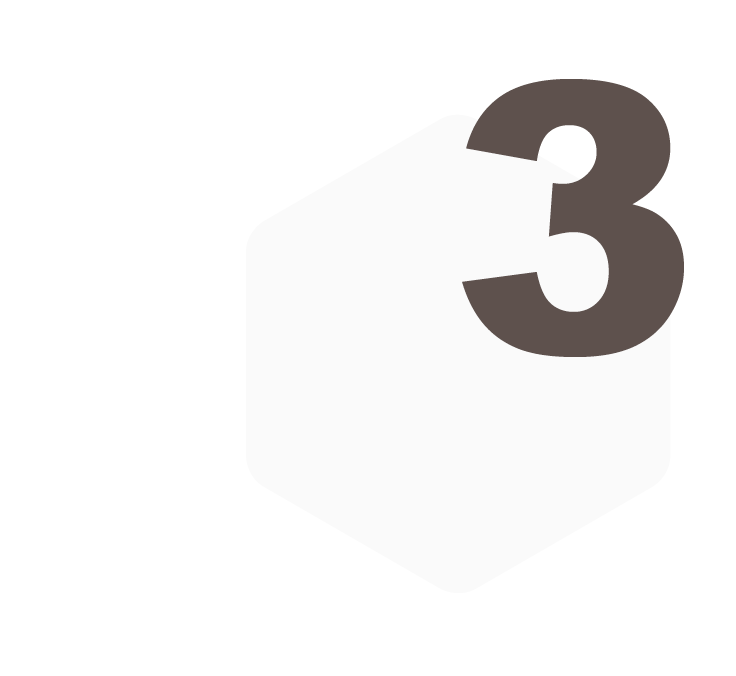 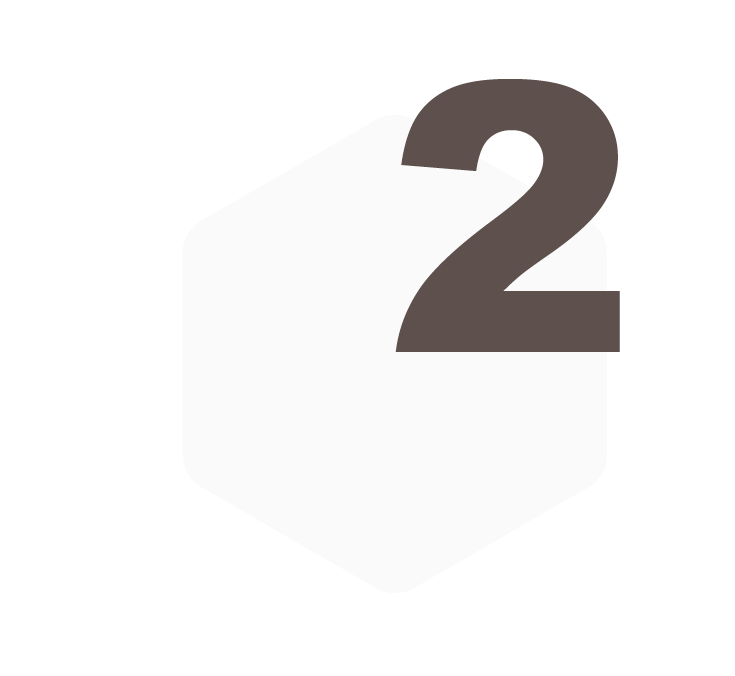 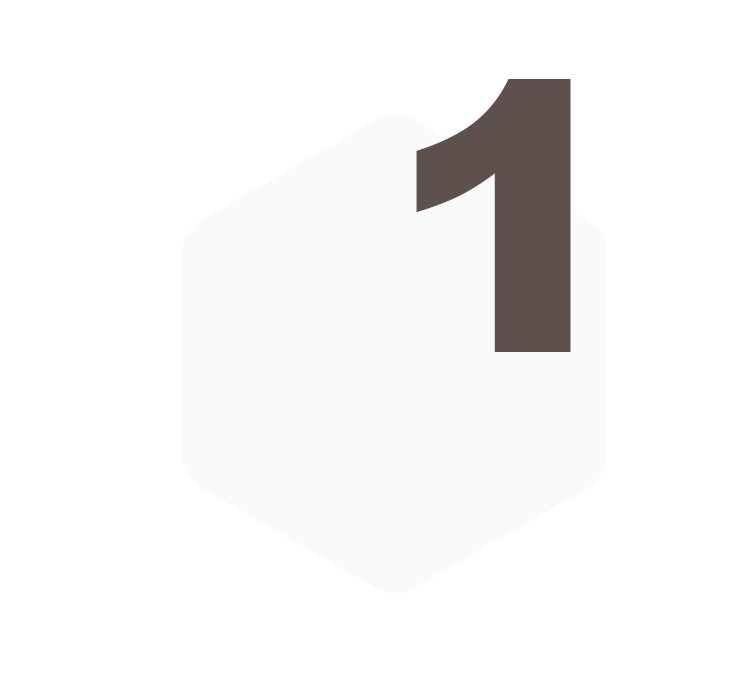 РЕАКТИВИРОВАННЫЕ
БАК
НОВИЧКИ
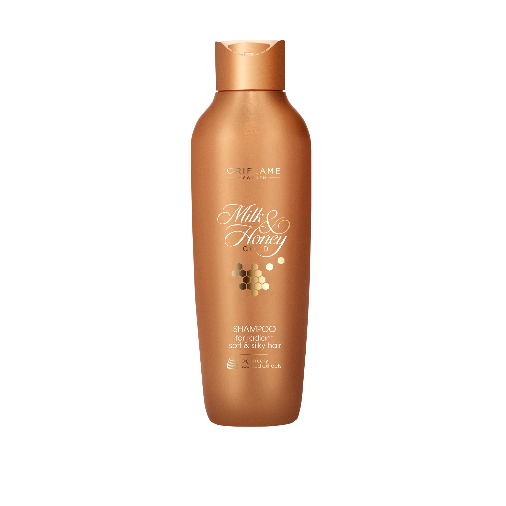 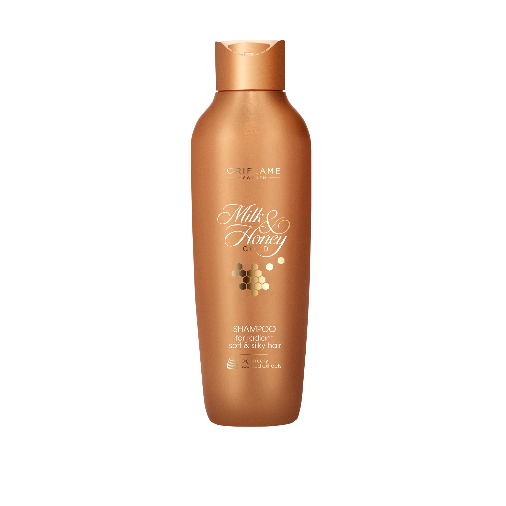 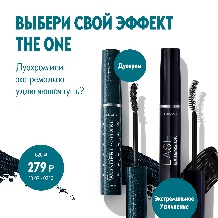 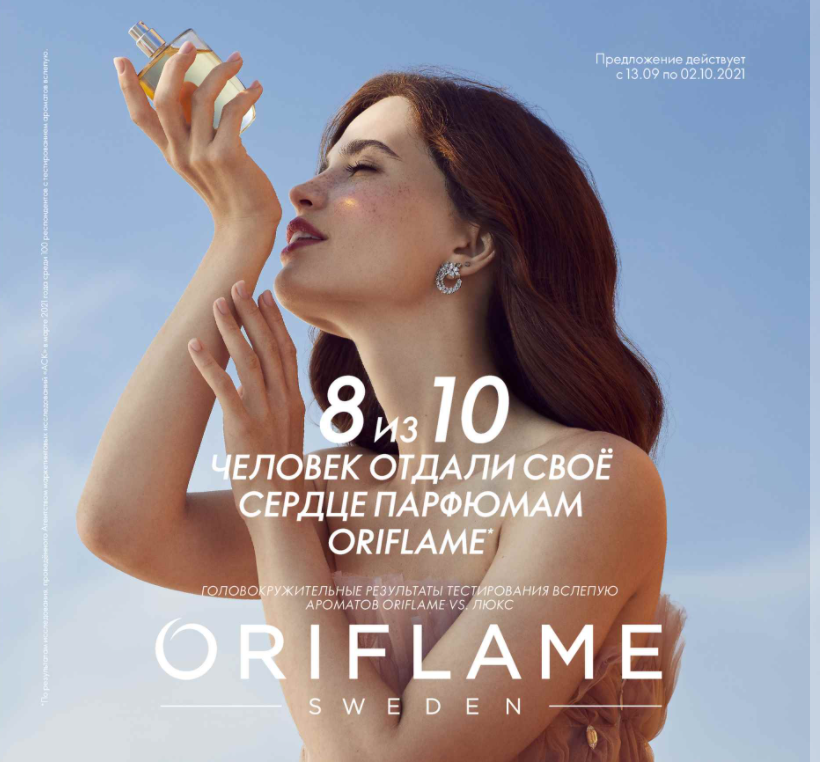 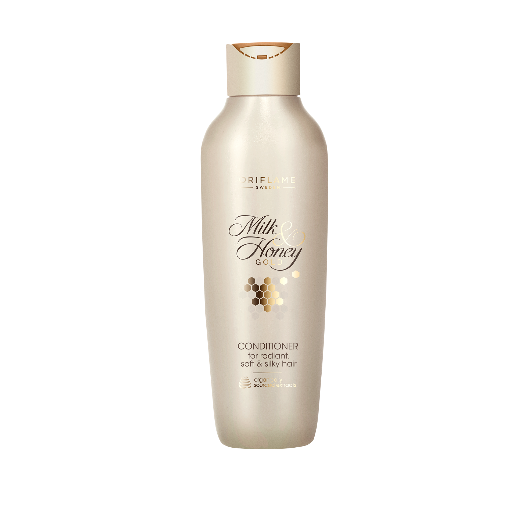 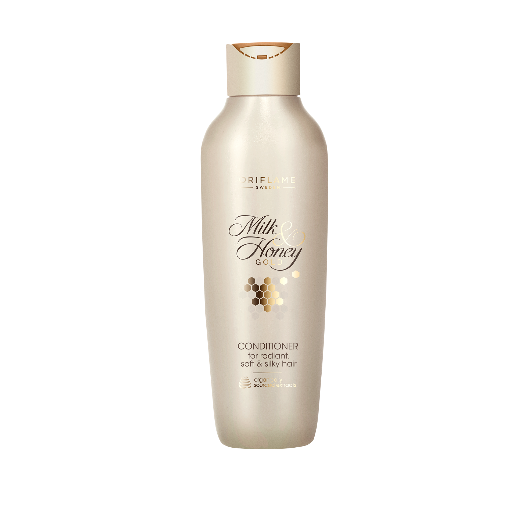 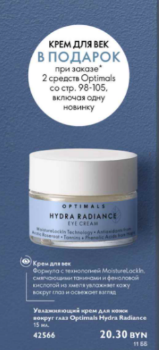 В рамках акции учитываются все Активные Партнёры в твоей ПГ, разместившие любой  ББ-заказ в течение действия каталога №13.
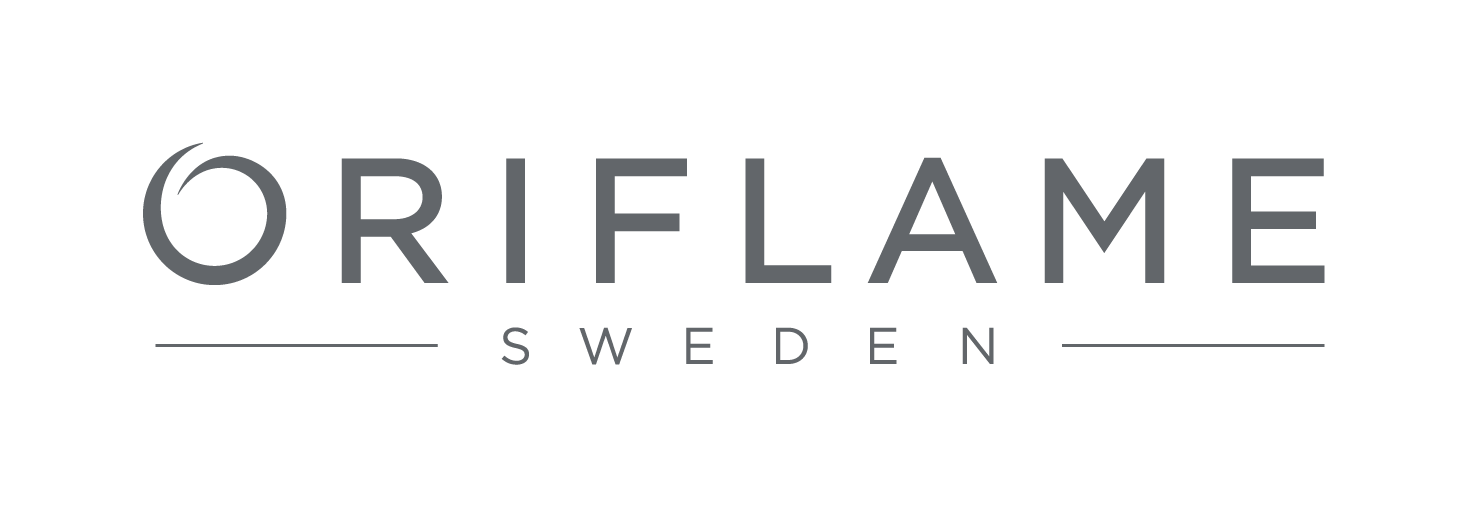